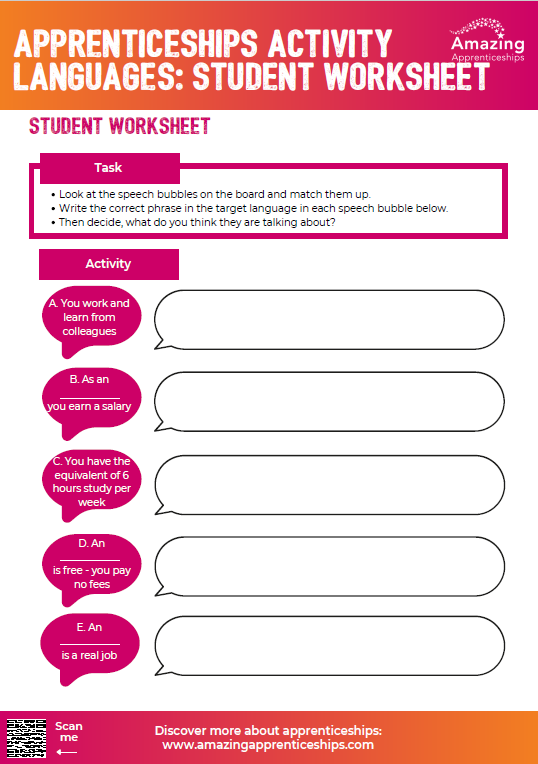 Comparing different languages

Your teacher will guide you through this activity.

Please use the worksheet to record your learning.
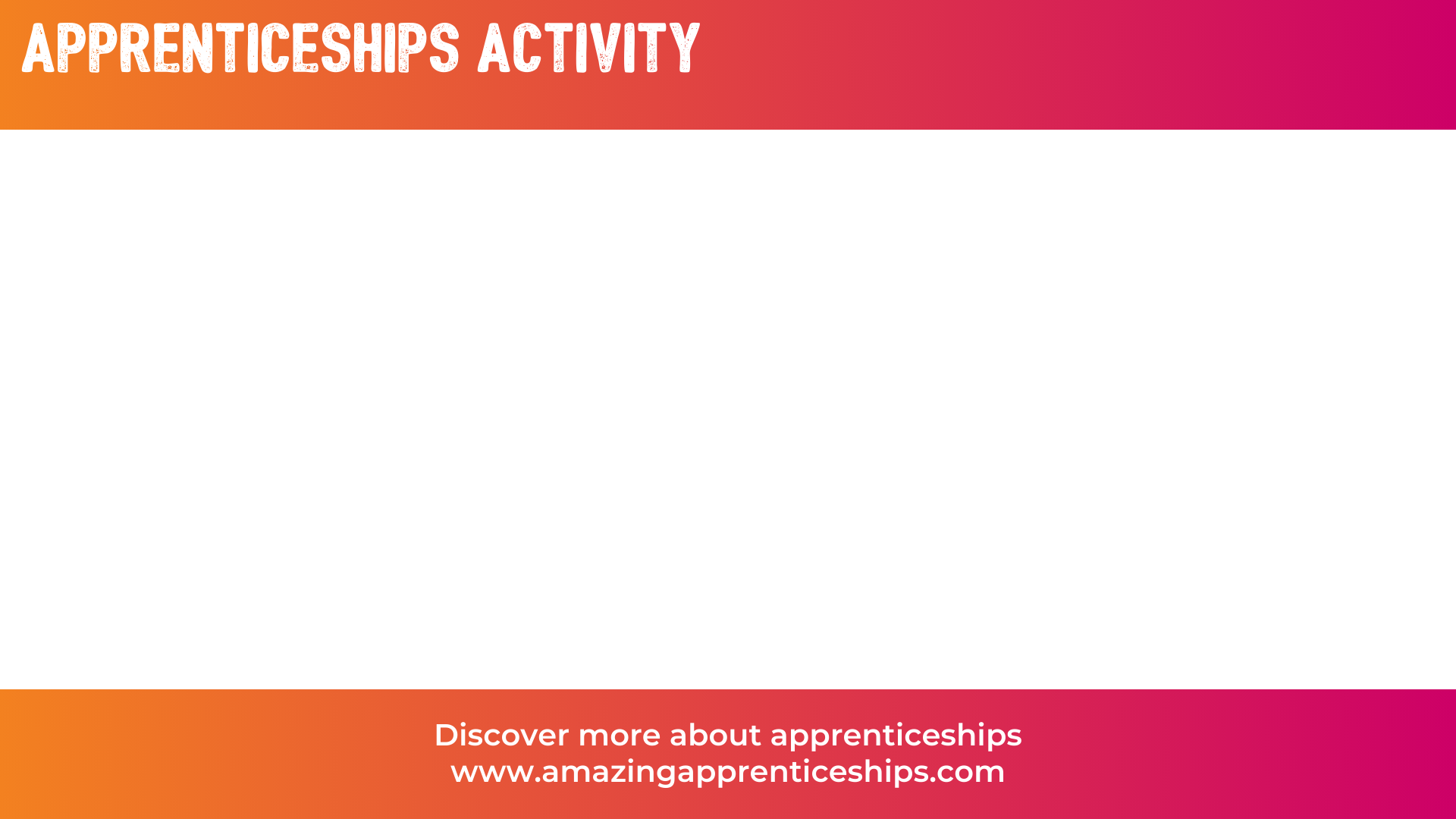 Match up the speech bubbles.  What do you think they are talking about?
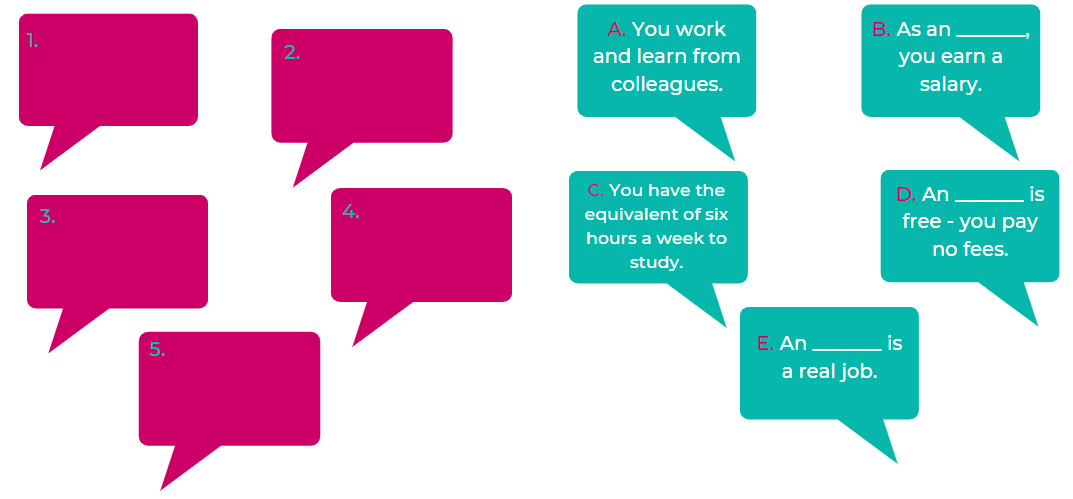 Add target language here
Add target language here
Add target language here
Add target language here
Add target language here
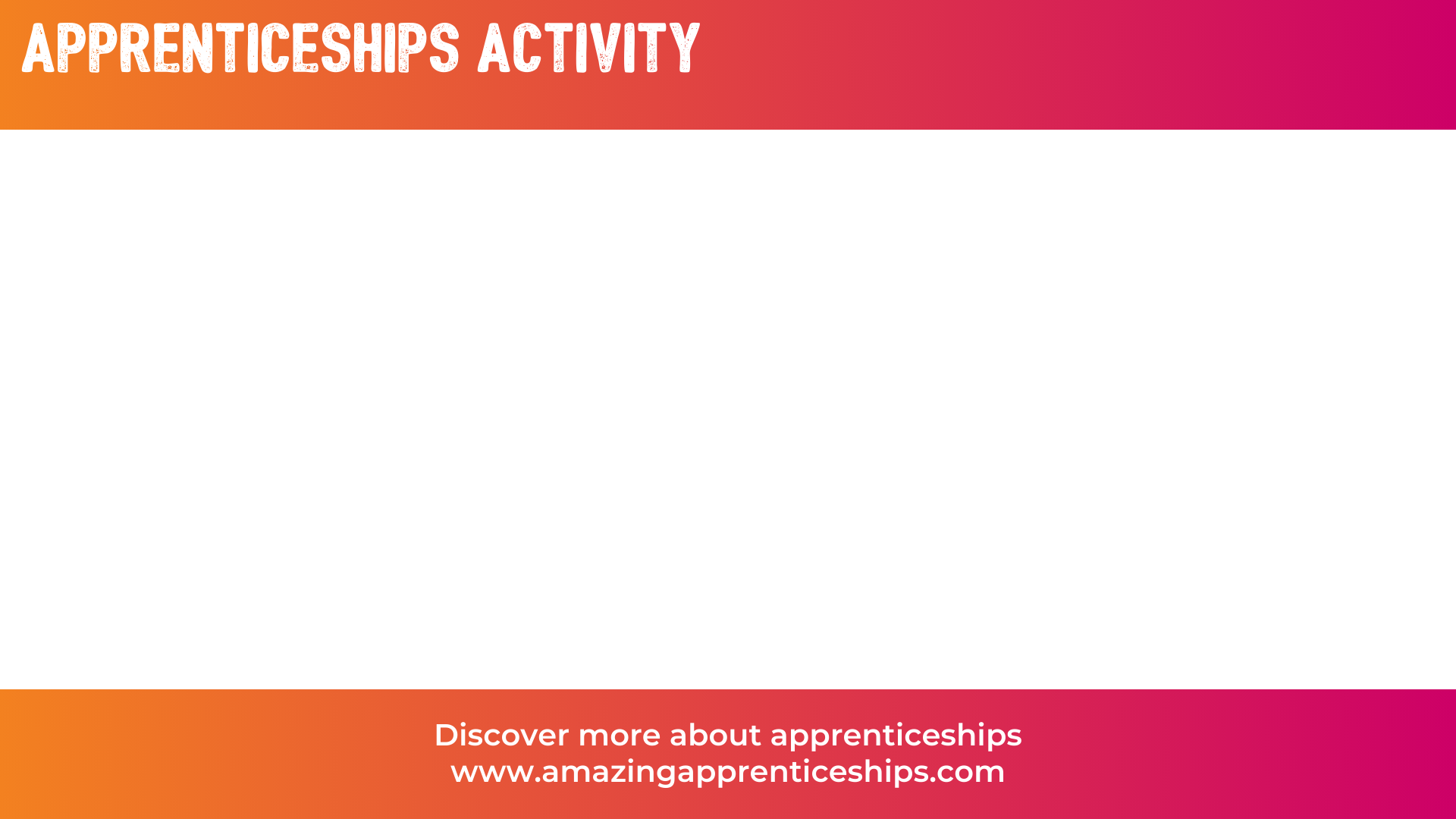 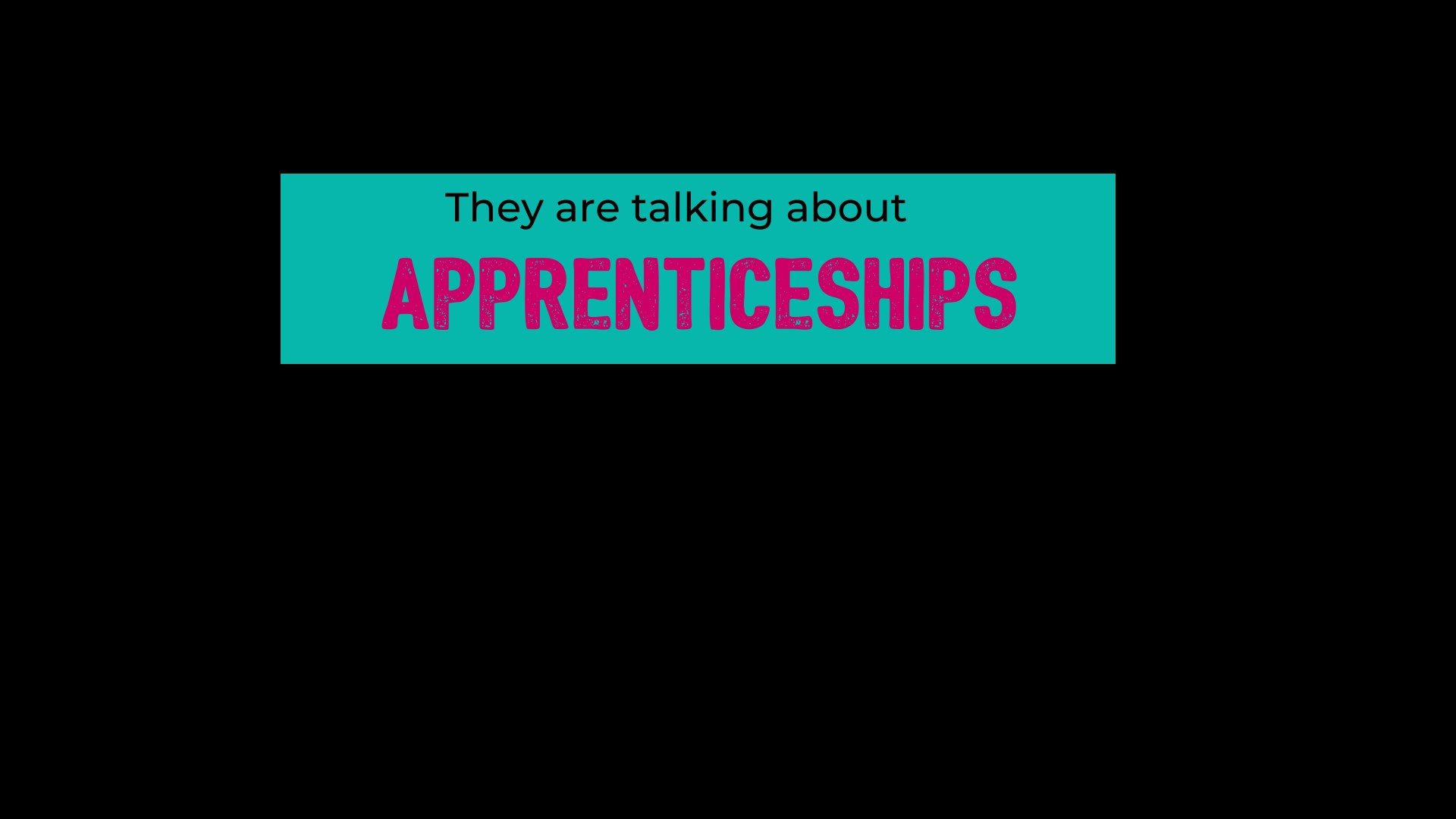 Home learning

Research apprenticeships you can do that give you the opportunity to live and work abroad and use your foreign language skills. 
Can you think of any apprenticeships based in England that might also give you the opportunity to use your foreign language skills?
Be ready to tell the class about one of the apprenticeships and share some of the highlights of the role and company.